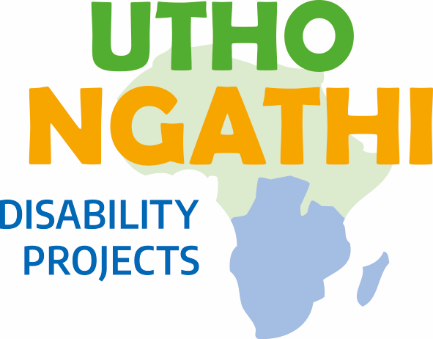 UTHO NGATHI
You are something because of me 
I am something because of You
(Translated from Zulu language)
The Organisation is based in Soweto and works with and for Persons with Disabilities in Rural and Urban Areas in Southern Africa in partnership with the private sector, governmental and non-governmental institution to deliver the necessary support to Persons with Disabilities.Through the implementation of 5 interrelated projects Persons with Disabilities are afforded chances and opportunities to be capacitated, functioning and economic contributing members of the society. The 5 interrelated Projects assisting persons with Disabilities to experience Inclusion within their Families and the Communities they live in. These projects help communities to minimize stigma around disabilities.5 Interrelated Projects1. Comprehensive Research2. Awareness Campaign3. Home Based Care and Training4. Community Based Rehabilitation5. Sustainable Economic Development